Profesionalno usmjeravanje
psihologinja Lara Buljan Gudelj
Cilj radionice prikazan ishodima učenja:
      Učenici će moći:
 osvijestiti da su za odabir zanimanja bitne naše sposobnosti, osobine ličnosti, interesi itd. 
 naučiti da postoje zajednički, dodatni i posebni elementi vrednovanja za upis u srednju školu
 naučiti izračunati vlastite bodove 
 osvijestiti u koje srednje škole se imaju priliku upisati u svom gradu/drugim gradovima
 prepoznati koji obrazovni smjerovi odgovaraju njihovim interesima i afinitetima

+ ostvariti mogućnost savjetovanja u odabiru profesionalnog usmjeravanja
Pravilnik o elementima i kriterijima za izbor kandidata za upis u 1. razred srednje škole (N.N.
1. Zajednički element
A) Zajednički element vrednovanja za upis kandidata u sve srednjoškolske programe obrazovanja čine prosjeci zaključnih ocjena iz svih nastavnih predmeta na dvije decimale u posljednja četiri razreda osnovnog obrazovanja. Na takav način moguće je steći najviše 20 bodova.
                                                                          

B) Zaključne ocjene u posljednja dva razreda osnovnog obrazovanja iz nastavnih predmeta: Hrvatski jezik, Matematika i prvi strani jezik. Na takav način moguće je steći najviše 30 bodova.
TROGODIŠNJE STRUKOVNE ŠKOLE
C) Za upis kandidata u gimnazijske programe i programe obrazovanja za stjecanje strukovne kvalifikacije u trajanju od najmanje četiri godine, uz element iz stavka 1. ovoga članka vrednuju se i zaključne ocjene u posljednja dva razreda osnovnog obrazovanja iz nastavnih predmeta: Hrvatski jezik, Matematika i prvi strani jezik te triju nastavnih predmeta važnih za nastavak obrazovanja u pojedinim programima obrazovanja od kojih su dva propisana Popisom predmeta posebno važnih za upis koji je sastavni dio ovog Pravilnika, a jedan samostalno određuje srednja škola od obveznih nastavnih predmeta koji se uče u osnovnoj školi. 


A + B + C = GIMNAZIJE i 
                    ČETVEROGODIŠNJE STRUKOVNE ŠKOLE
2. Dodatni element
Dodatni element vrednovanja čine sposobnosti, darovitosti i znanja kandidata. 
Sposobnosti, darovitosti i znanja kandidata dokazuju se i vrednuju: 

na osnovi provjere (ispitivanja) posebnih znanja, vještina, sposobnosti i darovitosti;
na osnovi rezultata postignutih na natjecanjima u znanju; 
na osnovi rezultata postignutih na natjecanjima školskih sportskih društava
3. Poseban element
Poseban element vrednovanja kandidata čini vrednovanje uspjeha: 
kandidata sa zdravstvenim teškoćama; 
kandidata koji žive u otežanim uvjetima obrazovanja uzrokovanim nepovoljnim ekonomskim, socijalnim te odgojnim čimbenicima; 
kandidata za upis na osnovi Nacionalne strategije za uključivanje Roma za razdoblje od 2013. do 2020. godine; 
kandidata hrvatskih državljana čiji su roditelji državni službenici koji su po službenoj dužnosti u ime Republike Hrvatske bili upućeni na rad u inozemstvo.
Imotske srednje škole
Važni linkovi
https://www.upisi.hr/docs/pravilnik_o_elementima_i_kriterijima_final.pdf
https://www.upisi.hr/upisi/
http://ss-obrtnicko-industrijska-imotski.skole.hr/nastava/predmeti
http://www.ss-tehnicka-imotski.skole.hr/nastava/plan_i_program
http://ss-ekonomska-imotski.skole.hr/ Godišnji plan i program rada škole
http://gimnazija-mujevica-im.skole.hr/ Godišnji plan i program rada škole

Usporedi koje predmete ćeš pohađati u pojedinoj školi i smjeru. Razmisli što odgovara tvojim interesima, afinitetima i sposobnostima.
Što je važno kod odabira srednje škole?
Psiholog Howard Gardner definirao je 7 vrsta inteligencije- sposobnosti; nismo svi jednako uspješni u svemu!

U svakodnevnom životu znamo se naći pred zadatkom koji bismo mogli riješiti, ali nemamo volju- motivacija; ljudi su uvijek uspješniji kada rade ono za što su zainteresirani (bilo unutarnjom željom ili vanjskim poticajem, nagradom)!

Nemamo svi iste sklonosti i interese. Na poslu provodimo velik dio dana i znatan dio života moramo raditi- Ljudi su sretniji ako rade ono što vole.
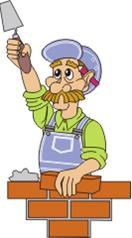 Vježba 1: Dva zidara
Prvi zidar:
“Po cijele dane samo slažem cigle jednu na drugu. Dolazim ujutro na posao i slažem cigle sve do ručka. Nakon ručka ponovo slažem cigle do kraja radnog vremena. Jedino zadovoljstvo na poslu je petkom i kada dobijem plaću za taj mjesec.”
Tko je sretniji?
Drugi zidar:
“Ja gradim kuće. Svaki dan mislim na ljude koji će u njima stanovati. Mislim kako će biti radosni kad prvi put ugledaju svoj novi dom. Mislim o djeci koja će u njima rasti. Mislim o generacijama koje će ih uređivati i smatrati svojim domom. Ja ne gradim kuću, ja gradim nekome dom.
Zanimanja…
Upoznaj se s opisima nekih od 270 ponuđenih zanimanja:

http://mrav.ffzg.hr/zanimanja/ - odaberi rubriku Zanimanja.

Potom iskreno ispuni upitnik i provjeri koje zanimanje bi ti dobro odgovaralo:
https://www.cisok.hr/usluge-u-cisok-centrima/alati-za-razvoj-karijere-samoprocjena-kompetencije/upitnik-samoprocjena-osobina-licnosti-poveznih-s-poslom/  ili
http://mrav.ffzg.hr/zanimanja/upitnik/upitnik.htm
Sva pitanja postavi putem Chata.